LAS TRANSFORMACIONES EN Europa durante la                           baja edad media
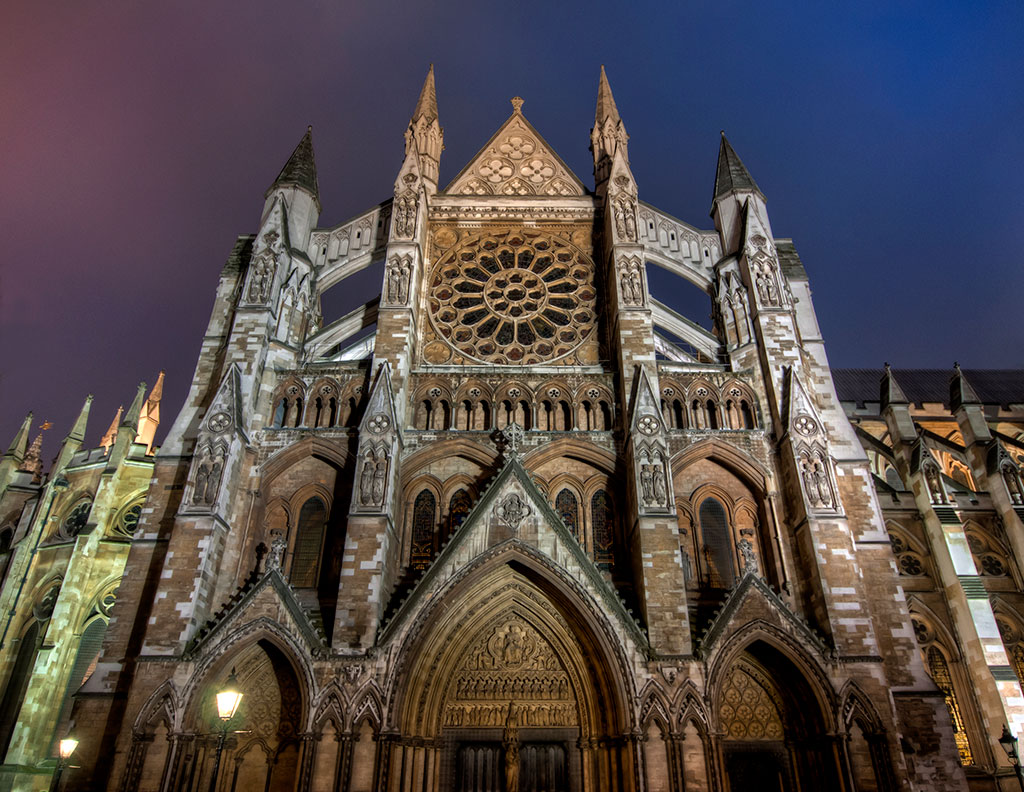 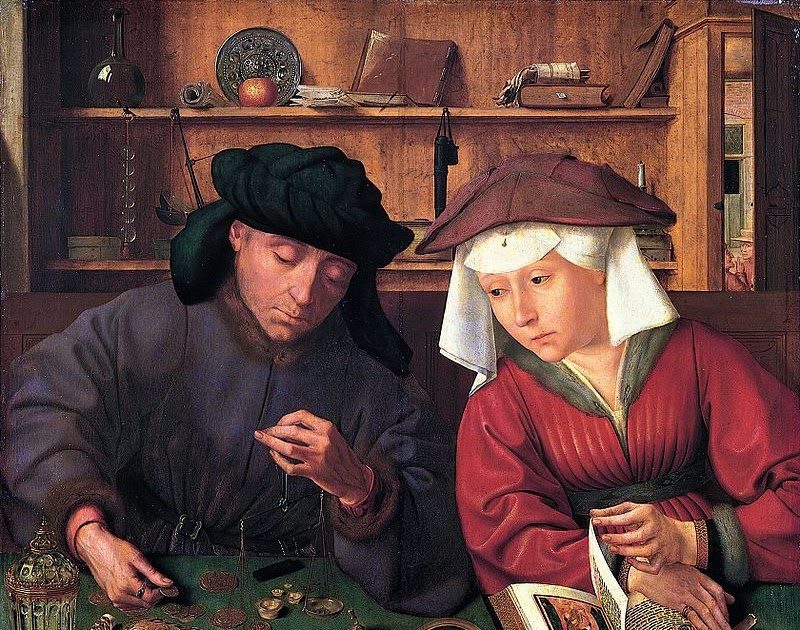 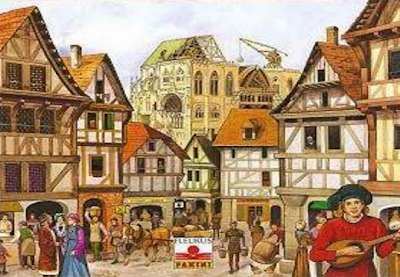 Historia y Geografía
7°Años básicos
Prof: Etna Vivar N.
O.A. 12  Analizar las transformaciones que se producen en Europa a partir del siglo XII, considerando el renacimiento de la vida urbana, los cambios demográficos, las innovaciones tecnológicas, el desarrollo del comercio y el surgimiento de las universidades.
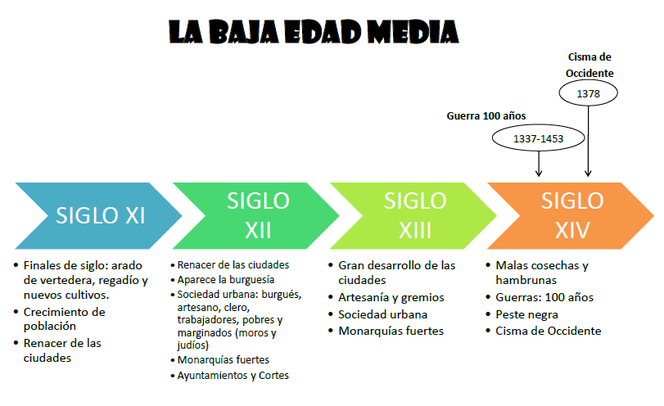 Las transformaciones de los últimos siglos medievales.
1453 Caída del Imperio Romano de Oriente ( o Toma de Constantinopla)

1492 Descubrimiento de América, Cristóbal Colón
Desarrollo Agrícola
Y resurgimiento urbano
La Baja Edad media  abarca desde los siglos XI al XV
Se inicia
hasta
Período de Cambios y continuidades
La sociedad sigue siendo estamental (nobleza, clero y campesinos), pero nace un nuevo grupo social en las ciudades, la Burguesía, quienes poseían una nueva mentalidad.
La población sigue siendo mayoritariamente rural (viven en el campo); la agricultura y la ganadería son  las bases de la economía. Las actividades artesanales y comerciales comienzan a crecer rápidamente, las cuales se desarrollan en ciudades (burgos)
Las invasiones cesaron, aunque continuaron existiendo períodos de pestes, hambrunas y guerras.
La inseguridad disminuyó, por lo que los europeos se atrevieron a ampliar el mundo conocido (viajes de exploración), saliendo del FEUDO.
Se produjeron avances técnicos que permitieron mejoras en la agricultura. Esto a su vez significó un aumento de la población (expansión demográfica) , gracias a los excedentes alimenticios.
La Iglesia conservó y reforzó su importancia en todos los ámbitos de la vida, en especial su influencia sobre la sociedad. Son los impulsores de la educación a través de la Universidades.
Los reyes que hasta entonces eran figuras decorativas, comenzaron a fortalecerse, dando paso a monarquías cada  vez más poderosas.
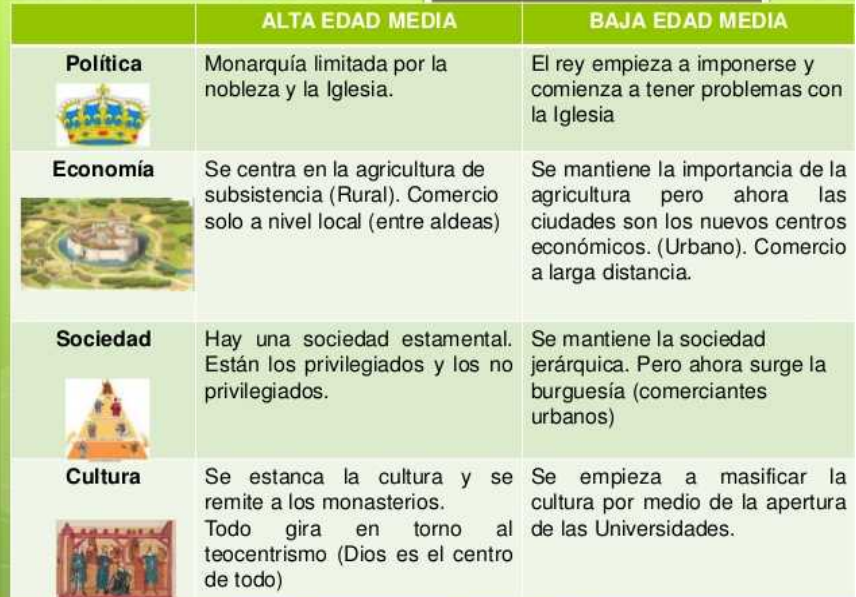 ¿Qué factores influyeron en los cambios agrícolas y demográficos ?
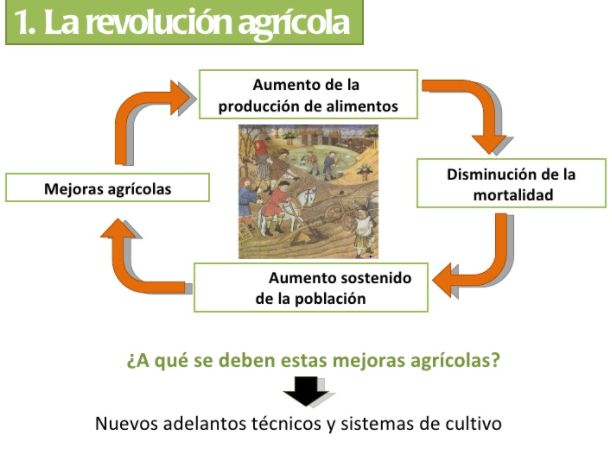 Innovaciones Agrícolas:   Sistema de rotación trienal, arado de vertedera, caballo, instrumentos de hierro, molinos.
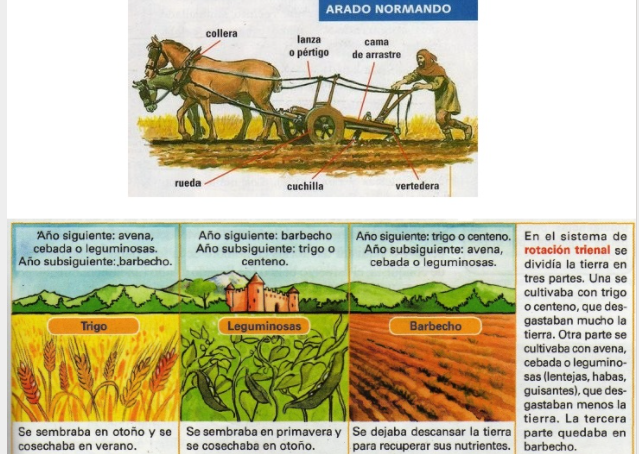 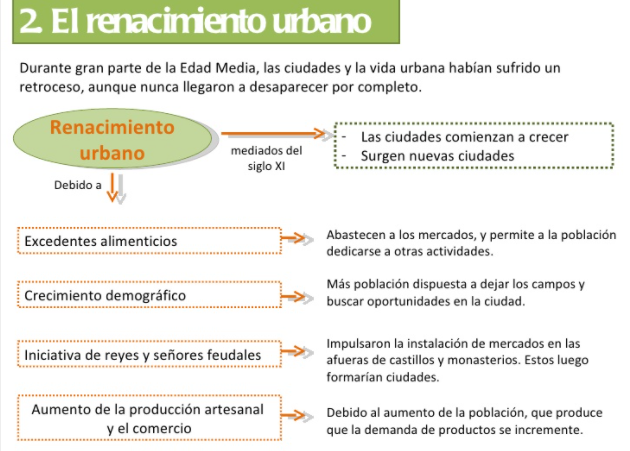 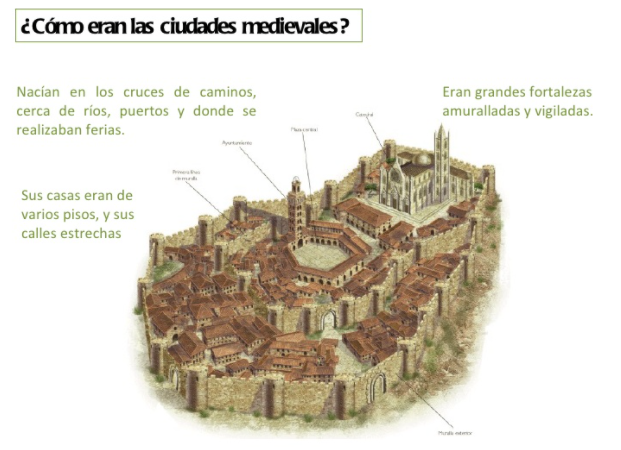 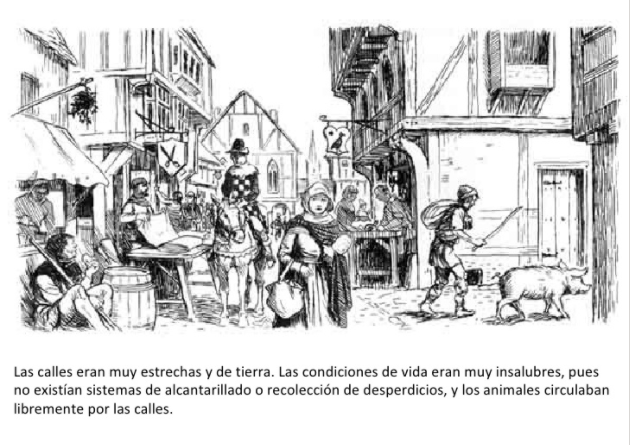 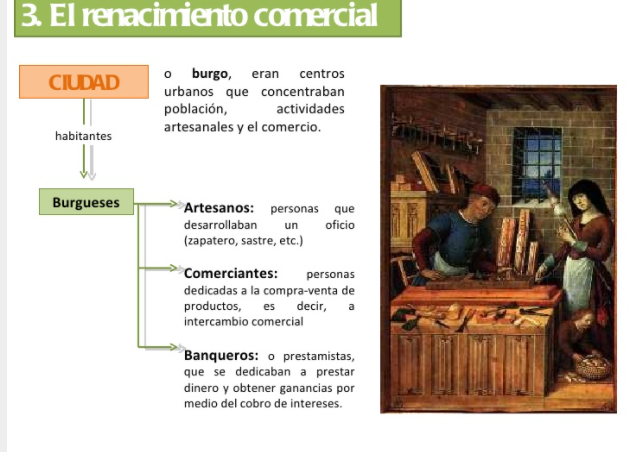 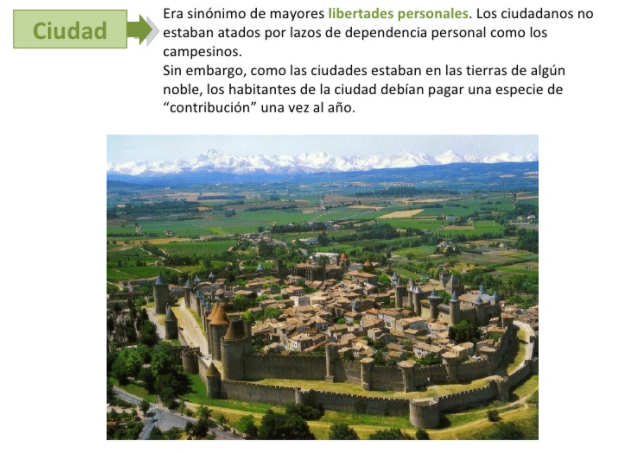 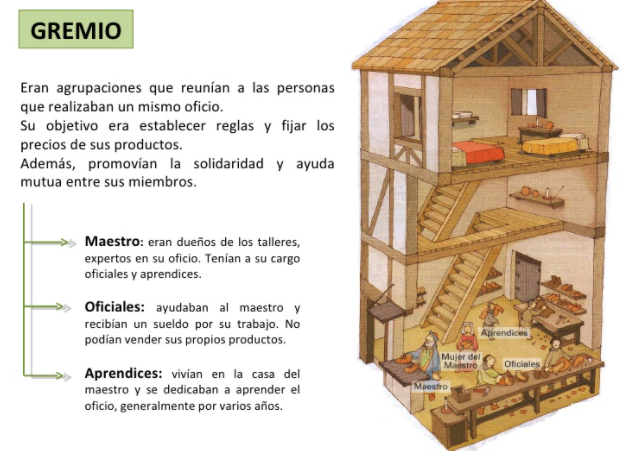 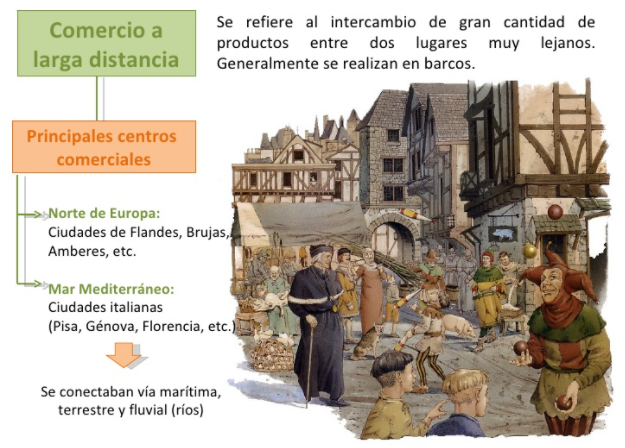 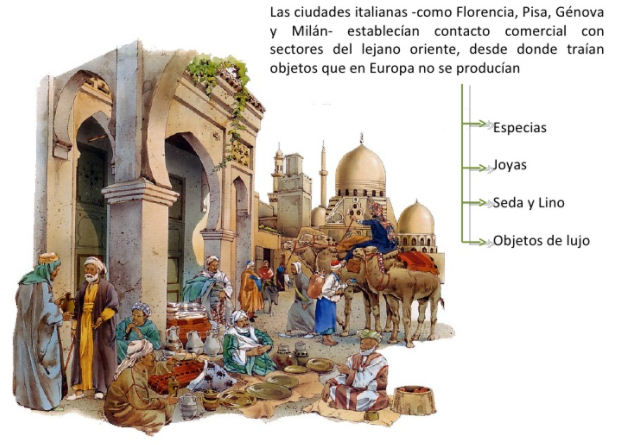 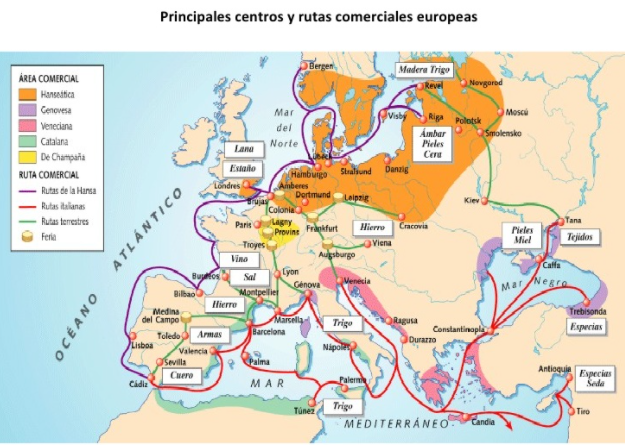 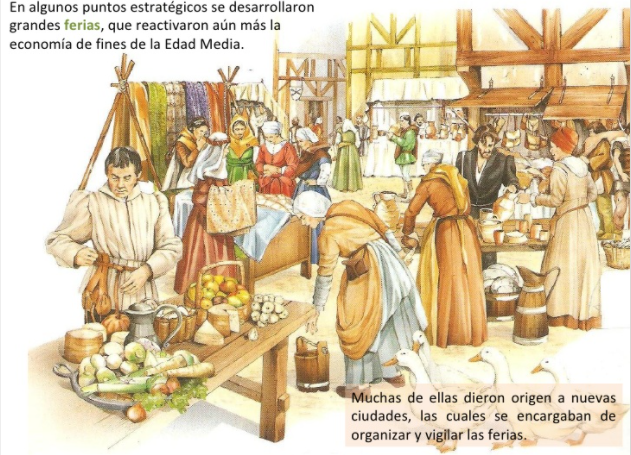 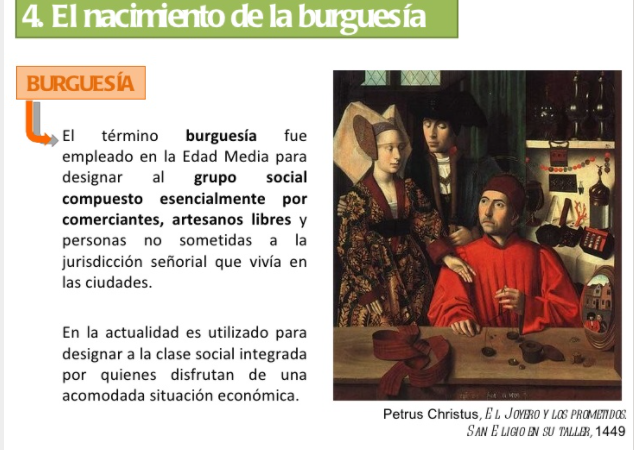 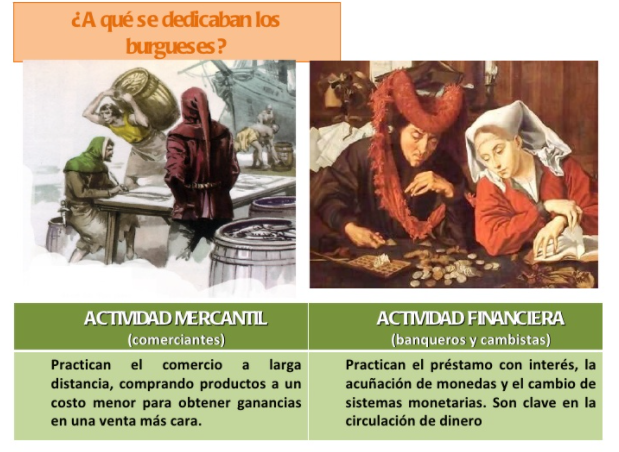 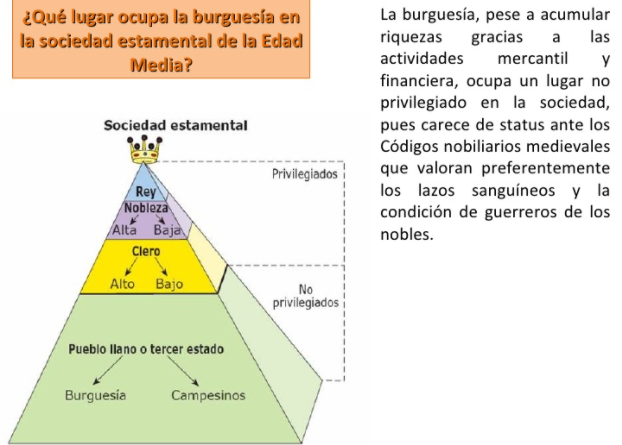 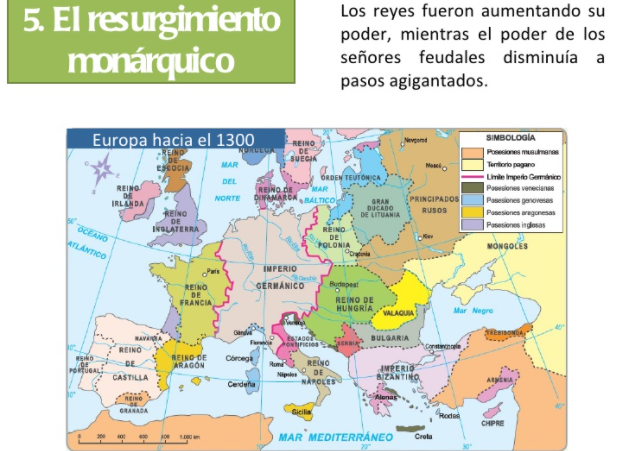 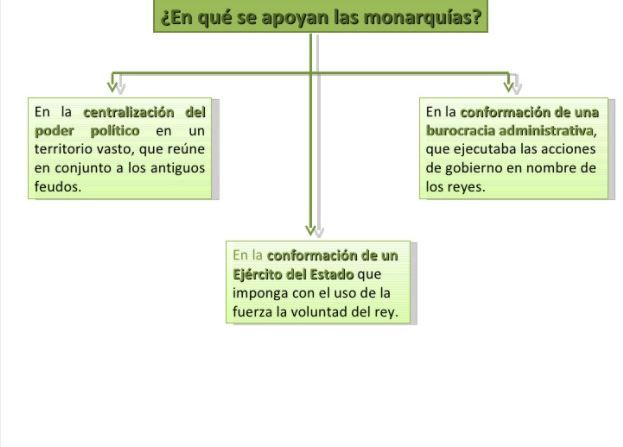 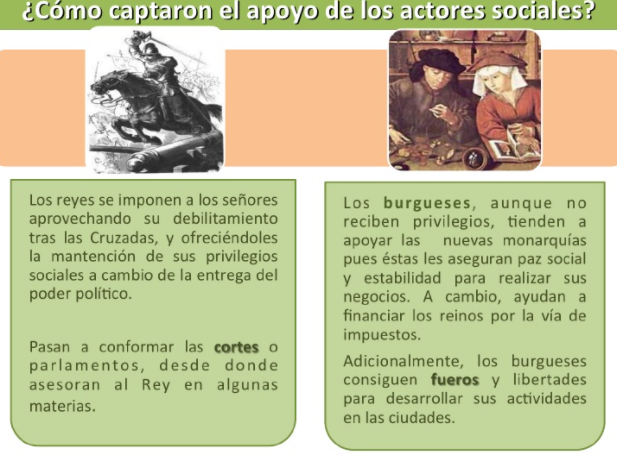 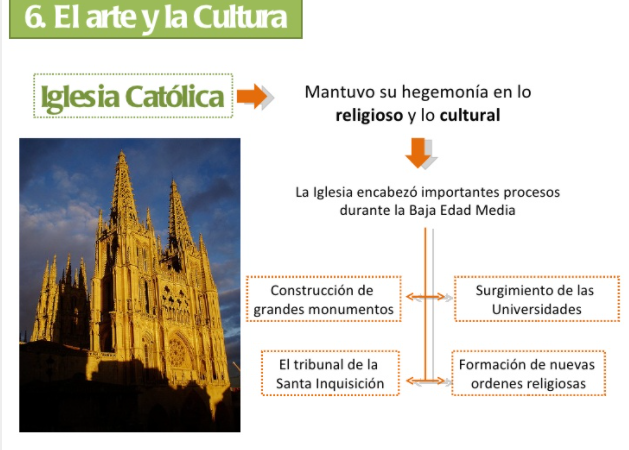 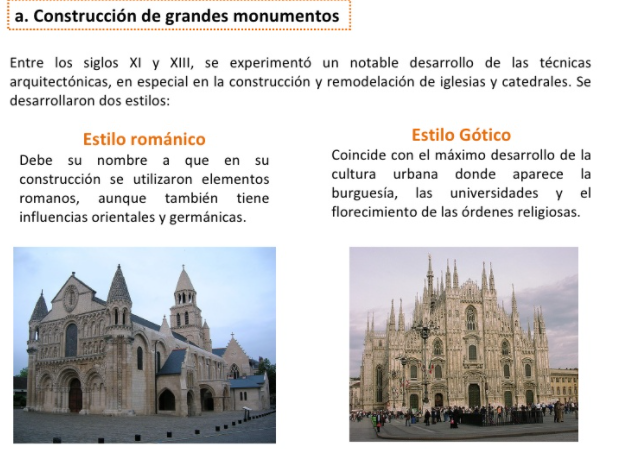 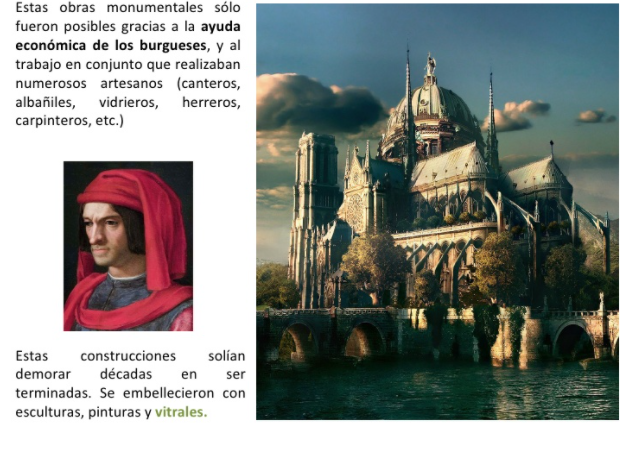 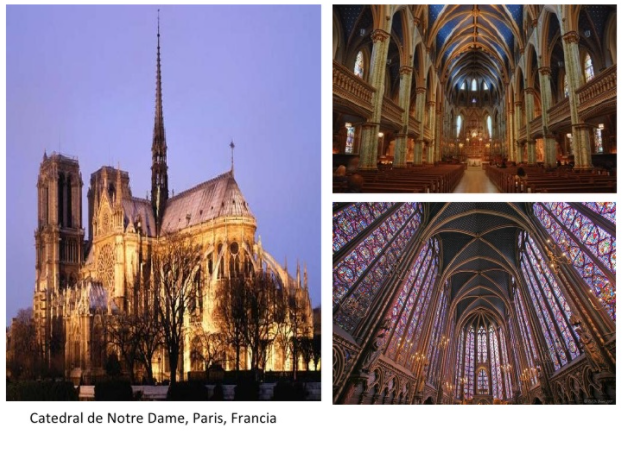 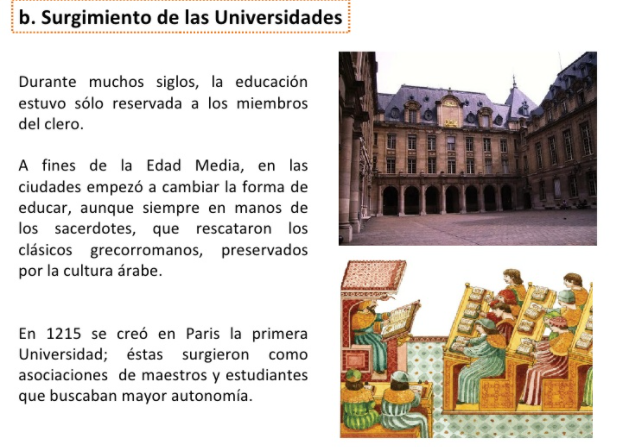 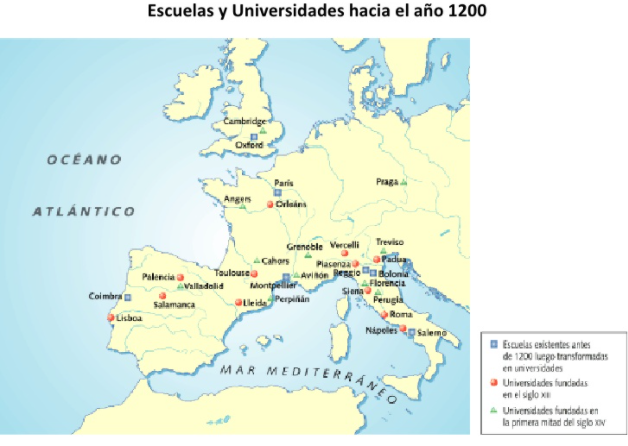 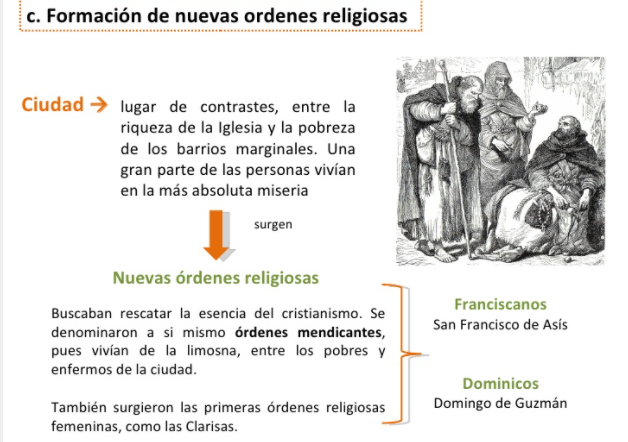 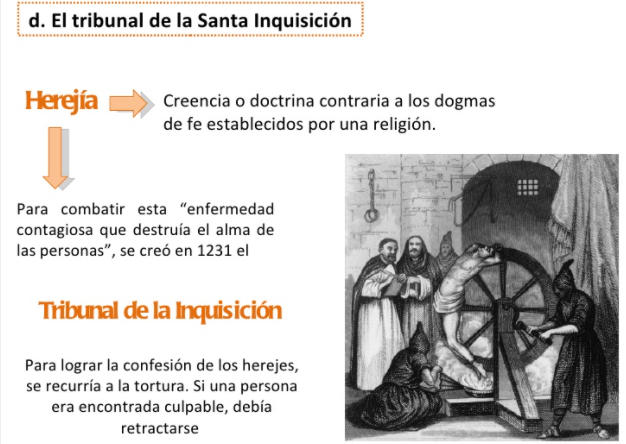 CRISIS DEL SIGLO XIV Y XV EN EUROPA
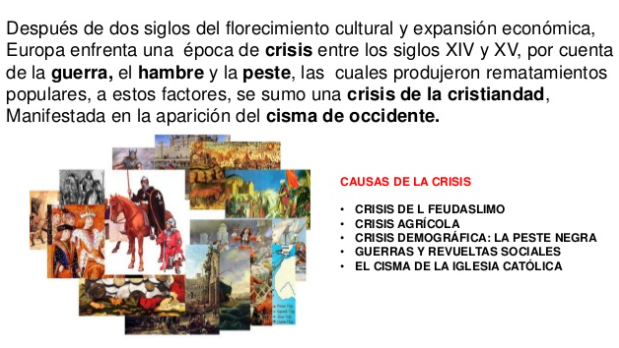